HOW SHOULD WE TEACH HUMAN SEXUALITY AT THE UNIVERSITY OF MONTANA?
Sandi O’Brien
sandi.obrien@umontana.edu
Anthropology
Voluntary Survey
Anonymous, voluntary survey distributed to ANTY 227 in February 2014
The sample population is demographically representative, drawn from ages 18-60; freshmen to seniors, and numerous majors.
 Of 148 students enrolled, 44% volunteered to complete the survey
The Questions
1.  What is Title Nine of the Civil Rights Act?  Who must comply?  What does it require?
45% answered
55% did not answer
2.  What is Title Seven of the Civil Rights Act?  Who must comply?  What does it require?
14% answered
86% did not answer
3.  Should UM offer the course, Human Sexuality?  What should be included in the syllabus?
100% Yes Responses
Suggestions for Inclusion on Syllabus on Human Sexuality Course
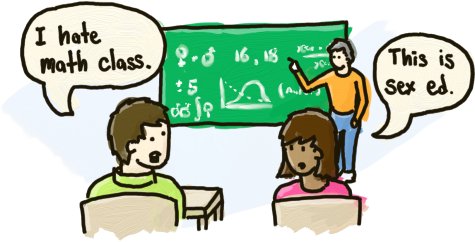 “Absolutely.  This course is very important, and I think it should be included as a Gen. Ed.  High School sex ed. is very lacking and this course has valuable info everyone should know.”
“Yes the UM should offer this course and it should continue to explore the views of sexuality across the world.”
“Yes . . . Include reproductive anatomy, endocrine system, where we get our sexuality info and what a[re] true facts or myths.”
4.  Should the course be offered through Health and Human Performance in the tradition of sexuality education, or as a broader discussion of human sexuality in critical perspectives (evolutionary, cross-cultural and global/international discussion of human rights)?
94 % responded
Course Offerings Comments
“The more facets to the class, the better!  Sexuality encompasses so many aspects of life, as should the class.”

“There should be both.”  “…there is too much to learn about, not just one or the other.”
“It should include a broader discussion of human sexuality in critical perspectives.”


“Cross-cultural and global/international.”
“a blend of the two is most effective.”

“Offer through other disciplines because its important and if you receive VA benefits they won’t help w/HHP course.”
5.  What information and sources should be used?
98% Responded
“King[text book] is good, he is followed in the course too much.  Good text but can be biased.”
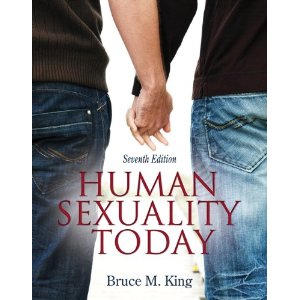 “Textbook, research, asking anonymous opinion.”
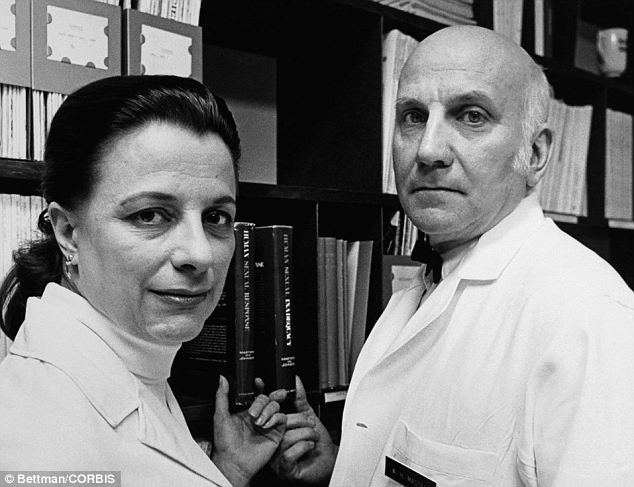 “Fun Facts”
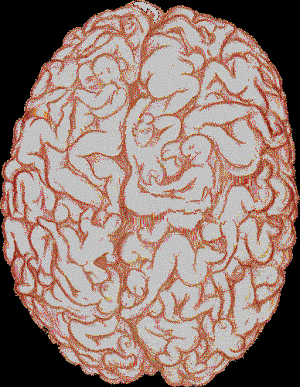 “Anything…which is credible & helpful in de-stigmatizing sexuality.”
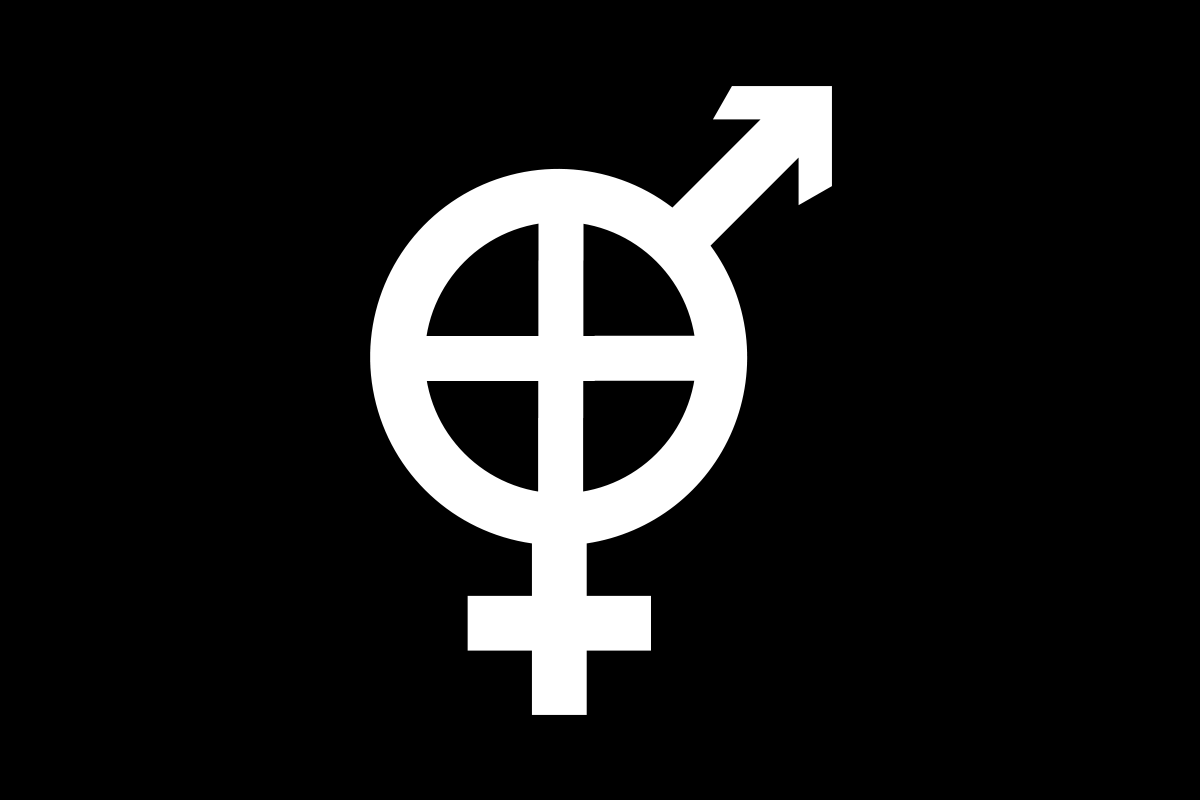 “Info about other cultures…as well as things like transgender, intersex, etc. in our own society”
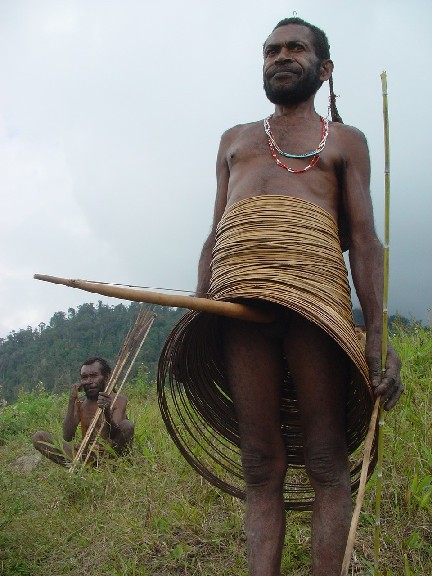 “Kama Sutra”
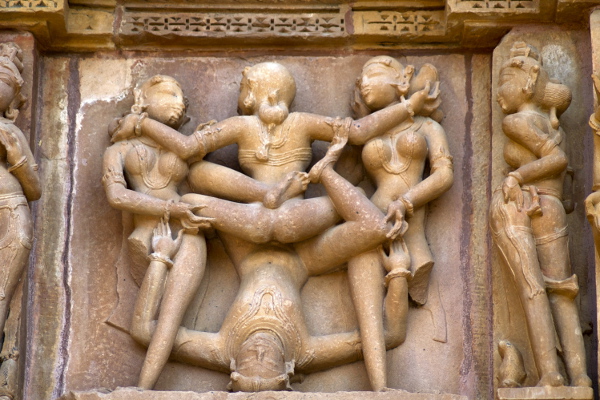 6.  How should Title Nine and Title Seven requirements be conveyed to students of higher education institutions--through mandatory tutorials, courses for credit, public lecture series, an orientation session or other method?
49% Responded

“PETSA tutorial was not well received”
7.  How should Title Nine and Title Seven requirements be conveyed to employees of higher education institutions--through mandatory tutorials, courses for credit, public lecture series, an orientation session or other method?
41% Responded
“(mandatory should be more  acceptable for those being paid to take it)”
8. What sexuality education, if any, should be provided beyond K-12 public education?
97% responded
Responses
“Safe sex, STI prevention, prevent pregnancy”
“learning about more than just the gender binary, other cultures and customs…not just straight or gay.”
“A lot more than there is now.  You’d be surprised how uneducated most of us are about all things sexual.”
“Voluntary college classes”


“Classes like this should be present in every university”


“Lectures”
“None… go online or talk to someone.”
CONCLUSIONS
RESEARCH IS ONGOING
Will student opinions change when the survey is completed near the end of the course?

Students are receptive to interdisciplinary pedagogy of human sexuality - legal issues, biological, and cross-cultural perspectives
ADDITIONAL THOUGHTS
Create a broader survey of students to allow student involvement in designing the pedagogy of human sexuality.

Student designed PETSA course disseminated to students and staff.
ACKNOWLEDGEMENTS:
Thank you to Professor G.G. Weix, Ph.D., my mentor and advisor who encouraged and guided me.
Thank you to Erin Steuer, TA for ANTY 227 Human Sexuality.
Special thanks to the 65 students enrolled in ANTY 227 Human Sexuality who voluntarily and anonymously provided candid responses to the survey questions presented.